Orthographe
O3
Les noms commençant par :
ac-, af-, ap-, ef- et of-
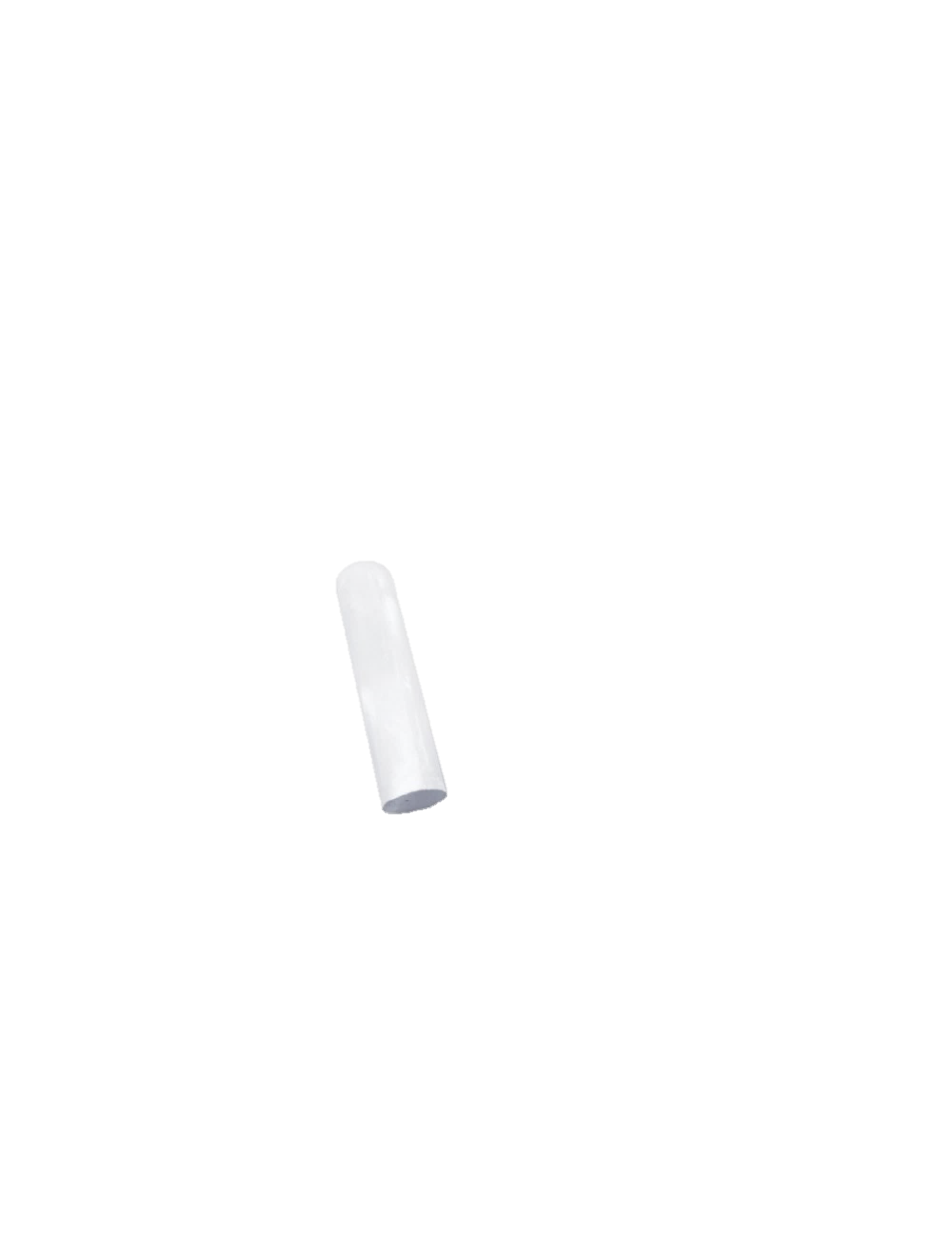 Aujourd’hui, nous allons travailler en orthographe. Nous allons apprendre à orthographier les noms en ac-, af-, ap-, ef- et of-
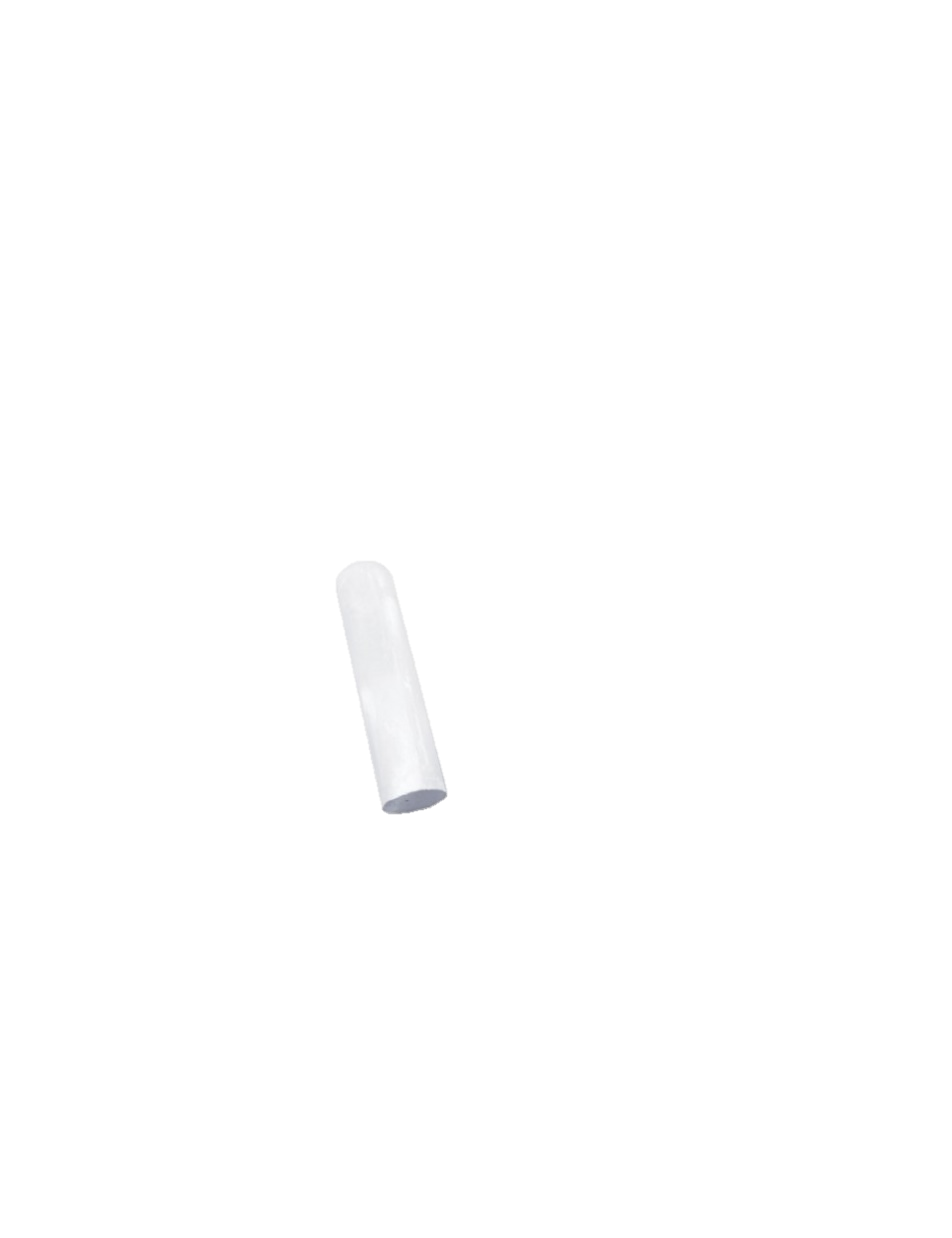 La principale chose à retenir, c’est que la plupart du temps, on met une consonne double !
acc-
aff-
eff-
off-
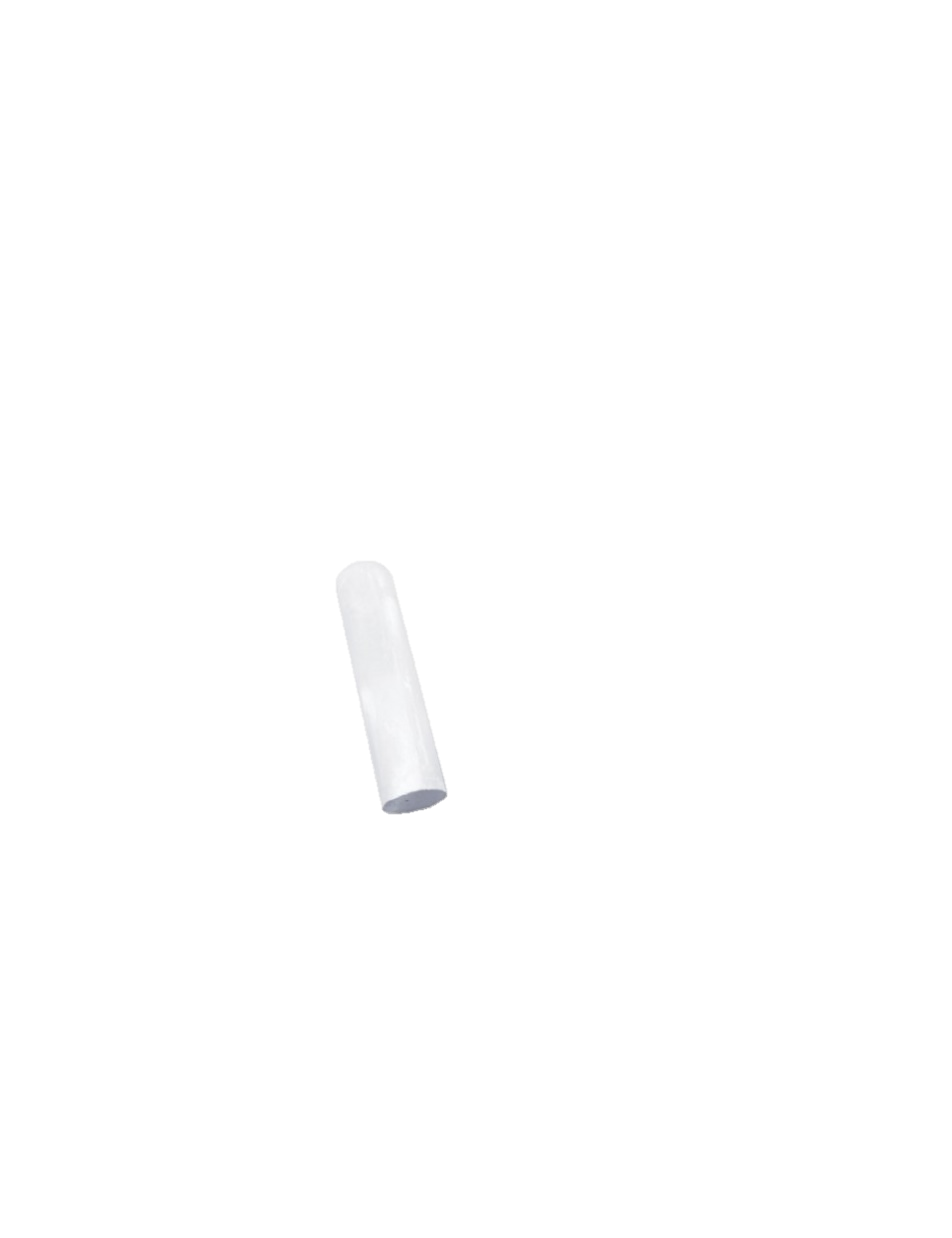 app-
Les mots en ac-
La grande majorité des noms qui commencent par –ac prennent deux c :
un accord, un accueil, un accoudoir, accuser, une accréditation, un accident, un accent, un accordéon, accoucher, un accès…
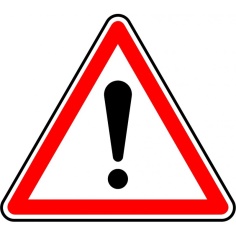 Il y a beaucoup d’exceptions, essayons de
	  retenir celles-ci :

acacia, académie, acajou, acariâtre, acarien, acompte, acoustique, acrobate, âcre
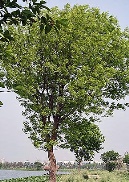 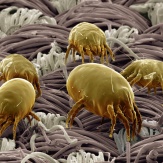 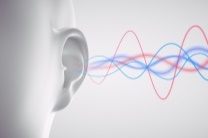 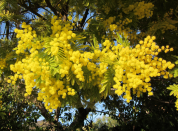 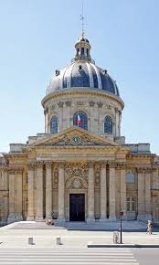 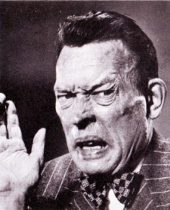 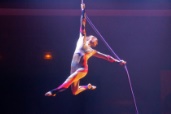 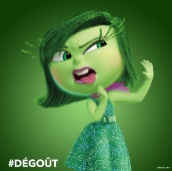 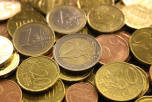 Les mots en af-, ef- et of-
La grande majorité des noms qui commencent par af-, ef- et of- prennent deux f :
une affaire, un affût, affamé, affectueux, une affaiblir, affreux, un effort, un effet, effleurer,  effrayant, offrir, officiel, offensif…
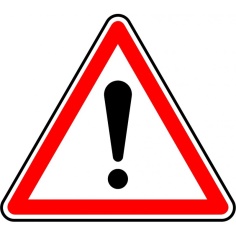 Il y a quelques exceptions à connaître :


afin, Afrique, africain…
Les mots en ap-
La grande majorité des noms qui commencent par ap- prennent deux p :
une apparence, apparaître, un appartement,  appartenir, appeler, un appel, une application, apprendre, un apprenti, un appareil…
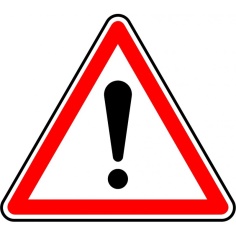 Il y a quelques exceptions à connaître :


apercevoir, apitoyer, aplatir, apeuré, un aperçu, un apéritif, l’apesanteur, après, un apostrophe…
Pour résumer
Pour écrire les mots commençant par ac-, af-, ap-, ef- et of- :
La plupart du temps, je double la consonne… 
 acc-, aff-, app-, eff- et off.
Je dois apprendre les principales exceptions ou je dois vérifier avec un dictionnaire